مدیریت استرس های خانوادگی
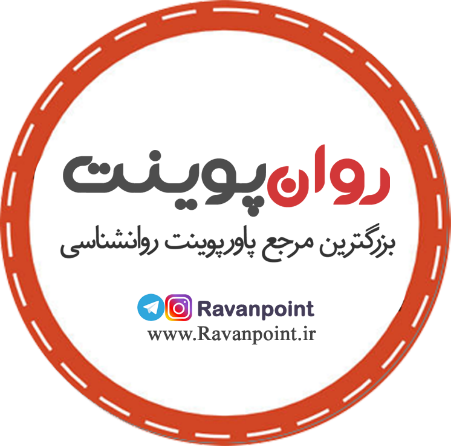 تعریف استرس
استرس يعني دوباره سازگار شدن فرد با شرايط و موقعيت هاي جديد. هرجا كه تغييري در زندگي روي دهد فرد با يك استرس رو به رو شده است. زيرا شرايط زندگي تغيير كرده است و فرد بايد دوباره با شرايط و موقعيت جديد در زندگي خود سازگار شود و این سازگاری مجدد با شرایط جدید زندگی به جسم و روان فرد فشار وارد می آورد
نمونه هایی از استرس های هنجار زندگی خانوادگی
اسباب کشی،
ازدواج،
تولد فرزند،
طلاق یا متارکه و جدایی،
ورود فرزندان به مدرسه،
اتمام مدرسه فرزندان،
بیماری یا جراحت یکی از اعضای خانواده،
مشکلات مالی،
بازنشستگی خود یا همسر،
نمونه هایی از استرس های هنجار زندگی خانوادگی
باردارشدن همسر،
مسافرت،
مشکلات درسی فرزند،
بلوغ و نوجوانی فرزند،
فوت همسر،
فوت یکی از اعضای خانواده،
مسئولیت های جدید در زندگی خانوادگی،
مصرف مواد یا الکل توسط یکی از اعضای خانواده.
ب-طبقه بندي استرس ها ازنظر كيفيت
استرس هاي منفي - مرگ يكي از عزيزان ،طلاق ، جدايي، بيماري، ناكامي و افت تحصيلي فرزندان، مشكلات ارتباطی با همسر و فرزندان و مواردي از اين قبيل
استرس هاي مثبت - قبول شدن فرزند در دانشگاه، يافتن شغل، ازدواج، بچه دارشدن، رفتن به مسافرت
طبقه بندي استرس ها ازنظر مدت
استرس هاي كوتاه مدت- مدت اين استرس ها محدوداست ، براي مدت كوتاهي وجود دارند و فرد زمان زيادي را براي مبارزه با آنها صرف نمي كند: ابتلای یکی از اعضای خانواه به یک بیماری حاد مثل آپانتيس يا يك بحران مالي موقت در خانواده
استرس هاي مزمن يا طولاني مدت - اين استرس ها بلندمدت و طولاني مي باشند : داشتن يك معلول در خانواده، بدهكاري و مشكل مالي طولاني مدت، اختلاف و درگيري قديمي بين والدين، اختلاف قديمي فاميل زن و شوهر با يكديگر
منابع استرس
عوامل بدني و جسماني 
رقابت ها 
ناكامي ها و محروميت ها
باورها و عقايد، انتظارات نگرشها 
شخصيت 
تعارض ها 
فشارها
اثرات استرس
اثرات جسماني استرس: زخم اثني عشر،آسم، ميگرن،
كوليت، مثانه تحريك پذير،

اثرات رواني استرس: بزهكاري، بي بندوباري، افت تحصيلي و ترك تحصيل، اختلافات زناشویی،کودک آزاری، همسرآزاری، بیماری ها و اختلالات روانی به خصوص افسردگی و در نهایت مصرف مواد و اعتیاد
نشانه های تحت فشار و استرس بودن
سردرد،
تعریق،
طپش قلب،
پشت درد،
تغییر اشتها یا به صورت کم اشتهایی یا به صورت پر اشتهایی،
بی خوابی یا ناتوانی در به خواب رفتن،
افزایش میزان خواب،
لرزش بدن،
مشکلات گوارشی،
نشانه های تحت فشار و استرس بودن
معده درد،
خشکی دهان،
اشکال در تمرکز،
از کوره در رفتن (عصبانی شدن برای موضوعات کوچک و کم اهمیت)،
اضطراب،
بی قراری،
زود به گریه افتادن،
فراموشی،
مصرف مواد و الکل.
مدیریت و مقابله با استرس های فرزندان نوجوان
یکی از منابع مهم استرس در زندگی خانوادگی، مدیریت رفتار فرزندان است

فرزندان نوجوان می توانند استرس های ویژه ای را در زندگی خانوادگی ایجاد کنند
استرس ارتباط با فرزند نوجوان
فرزندان نوجوان برخوردهای خاصی با والدین دارند که در کنار سایر استرس های والدین، فشارهای سنگینی را در خانواده ایجاد می کنند:
جر وبحث با والدین،
داشتن خواسته های زیاد،
اصرار برای رسیدن به خواسته ها،
در چنین شرایطی، نوع برخورد والدین با فرزندان بسیار مهم است.
استرس ارتباط با فرزند نوجوان
به نکات زیر توجه کنید: 
مشاجره بین نوجوان و والدین طبیعی است
نقطه نظرات و جر و بحث های فرزند عادی است و این نشانه بد بودن یا بد شدن فرزند نیست
نوجوان بحث می کند برای این که بحث کند و با این روش توانایی های جدید خود را به خود  و خانواده ثابت کند. در چنین شرایطی مهم است که والدین وارد چنین جر و بحث هایی نشوند
استرس ارتباط با فرزند نوجوان
گاهی ممکن است احساس علاقه و عشق والدین نسبت به فرزند نوجوان تبدیل به احساس خشم و تنفر شود. از این احساس ها نباید تعجب نکرد. این ماهیت متعارض و چندگانه فرزند با والدین است. 
آن چه مهم است این که فرزند به شدت به انظباط، ثبات و رفتارهای یک نواخت از سوی والدین احتیاج دارد. مهم است که قواعد و قوانین مناسبی برای او تعیین شود
 به رفتارهای صحیح نوجوان باید پاداش مناسب با سن او داده شود و در صورتی که انتظارات و قواعد را رعایت نکرد، جریمه هایی که متناسب با سن او باشد
استرس ارتباط با فرزند نوجوان
ایستادگی بر آن چه تعیین می شود. به این برخورد قاطعیت یا به عبارت دیگر جدیت گفته می شود
مهم است که در رابطه با نوجوانان، احساسی عمل نشود
فرزندان به خصوص نوجوانان اگر به این نتیجه برسند که والدین در مطالبی که می گویند جدی نیستند، انتظارات را تامین نخواهند کرد
استرس ارتباط با فرزند نوجوان
توافق و هماهنگی والدین با هم
 اگر والدین با هم همراه نباشند، در مدیریت فرزندان خود و به خصوص فرزند نوجوان دچار مشکلات جدی خواهند شد. 
بنابراین، ضروری است والدین به صورت یکنواخت و یکسان و هماهنگ با هم عمل کنند
استرس ارتباط با فرزند نوجوان
زمان اختلاف جدی با فرزند از مهارت حل اختلاف استفاده شود
 مهارت حل اختلاف، یکی از مهارت هایی است که می توان مشکلات و مسایل را به بهترین نحو حل کرد به صورتی که هم والدین و هم فرزند از تصمیم نهایی راضی باشند
کاهش استرس های خانوادگی
برای خودتان به عنوان والد نیز زمانی را در نظر بگیرید که به اولویت ها و برنامه های خود رسیدگی کنید حتی اگر مدت زمان این توجه و رسیدگی روزانه 10 دقیقه باشد
سرگرمی و تفریحی برای خود به صورت هفتگی در نظر داشته باشید
همراه همسر، دوستان و فرزندان تان ورزش کنید
با والدین دیگری که فرزند نوجوان دارند صحبت کنید
کاهش استرس های خانوادگی
به انتظارات غیر منطقی، بیش از حد یا بی دلیل فرزندتان، «نه» بگویید. مهارت قاطعیت به شما کمک می کند تا با نحوه «نه» گفتن آشنا شوید
به ابعاد معنوی زندگی خود توجه داشته باشید. با دوستان، آشنایان و افرادی که هم عقیده شما هستند ارتباط بیشتری داشته باشید
کاهش استرس های خانوادگی
بین کار و زندگی خود تعادل مناسبی را برقرار کنید. اگر به فرزند خود و زندگی خانوادگی خود اهمیت قائل هستید
مهم است که زمانی را برای زندگی خانوادگی خود اختصاص دهید و از زمان کار خود بکاهید. همسر و فرزندان علاوه بر درآمد و پیشرفت کاری شما، به شخص شما بیشتر نیازمنداند. به همین دلیل، اوقات خانوادگی را برای کسب درآمد و آینده بهتر برای همسر و فرزندان از بین نبرید
کاهش استرس های زندگی خانوادگی
در طي اوقات دور هم جمع شدن و گفت و گوي هاي خانوادگي حتماً تلويزيون يا راديو خاموش باشد. تلويزيون، راديو و وسايلي از اين قبيل، فرصت هاي زندگي خانوادگي را از خانواده ها ربوده اند
اگر هم تلويزيون مي بينيد، بعد از اتمام فيلم ها وسريال ها، فرصت خوبي است كه در مورد آن چه در فيلم رخ داده است با هم به گفت و گو بپردازيد و ديدگاه ها و نظرات خود را باز، صريح و روشن بيان كنيد
کاهش استرس های زندگی خانوادگی
در خلال، گفت و گوي هاي خانوادگي، ديدگاه هاي خود را در مورد وقايع اطراف خود بيان كنيد
لازم نيست از اين اوقات خانوادگي به عنوان، فرصتي براي سخنراني استفاده كنيد. بلكه، بيان نظر و عقيده شما در مورد همان موضوعات براي فرزندان كافي است كه ديدگاه هاي سالم را بياموزند
کاهش استرس های خانوادگی
جدا از فرزندان، زمانی را برای صحبت کردن با همسر خود در مورد موضوعات مربوط به خانواده اختصاص دهید. در مورد آن چه مربوط به فرزندان است با وی صحبت کنید تا دیدگاه و نقطه نظرات شما مشترک و یکسان باشد. 
سعی کنید در رابطه با فرزندان خود یکسان با همسرتان برخورد کنید حتی اگر کاملاً با دیدگاه وی نیز هماهنگ و همسو نیستید. آن چه در زندگی خانوادگی مهم است مشترک بودن دیدگاه شماست
کاهش استرس های زندگی خانوادگی
با افرادی که فرزندان نوجوان دارند صحبت کنید و اوقاتی را با آنان بگذرانید. در این صورت متوجه خواهید شد که نوجوانان دیدگاه های مشترکی در مورد موضوعات مختلف دارند و همچنین، مشکلات خانواده ها نیز یکسان است
به جای این که به رفتارهای فرزند خود، برچسب بد یا خوب یا برچسب های نامناسب بزنید، رفتارهای آنان را به ویژگی های سنی آنان ربط دهید
Conditions o use
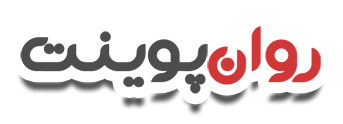 دانلود رایگان پاورپوینت های روانشناسی


© Copyright Ravanpoint.ir
http://www.ravanpoint.ir

Contact: info@ravanpoint.ir